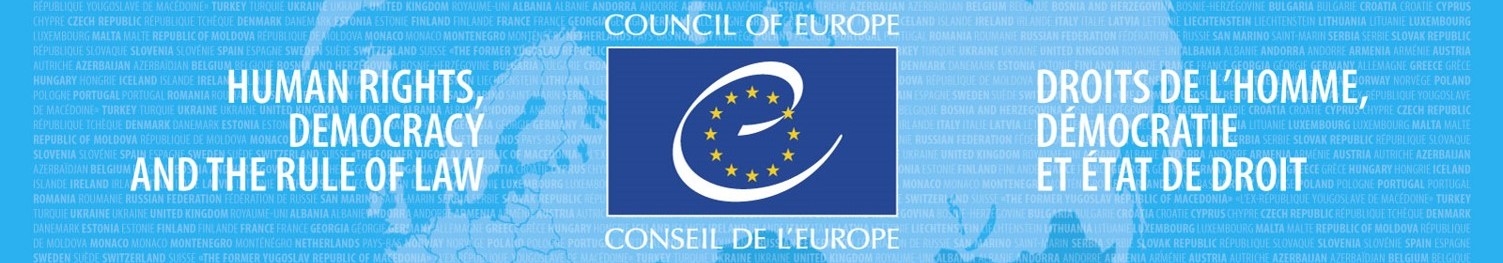 ЦІКАВА ІНФОРМАЦІЯ ПРО ВОЛОНТЕРСЬКУ ДІЯЛЬНІСТЬ
Проєкт Ради Європи в Україні
«Зміцнення стійкості демократичних процесів через громадську участь під час війни та в післявоєнний період»
РОЗ’ЯСНЕННЯ та ШАБЛОНИ ДОКУМЕНТІВ ЩОДО ВОЛОНТЕРСЬКОЇ ДІЯЛЬНОСТІ
ДПС - «Особливості провадження волонтерської діяльності платниками податків – ФО»
http://surl.li/iohxh 

НАЗК – «Механізми надання гуманітарної допомоги в умовах воєнного стану»
http://surl.li/iohyt 

НССС та ЦЕДЕМ - Зразки договорів про волонтерську діяльність ( 2 шаблони)
http://surl.li/ihhmm - договор між волонтером та ГО
http://surl.li/ihhms - договір між ГО та держорганом або ОМС

Національна соціальна сервісна служба України – розділ Волонтерство
https://nssu.gov.ua/volonterstvo
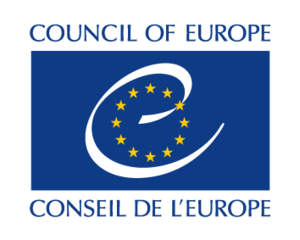 РОЗ’ЯСНЕННЯ та ШАБЛОНИ ДОКУМЕНТІВ ЩОДО ВОЛОНТЕРСЬКОЇ ДІЯЛЬНОСТІ
УНЦПД – «Гуманітарна допомога: документальне оформлення, бухгалтерський облік, звітування»
http://surl.li/iohxs 

УНЦПД – Інфографіка «Як волонтеру-благодійнику не платити 19,5% податків» 
http://surl.li/ioiad 

УНЦПД - Податки на волонтерство: бути чи не бути
http://surl.li/ionho 


УВС - Приклад договору про волонтерську діяльність
http://surl.li/ioinq
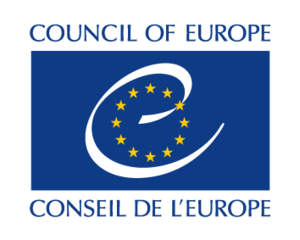 ДОПОМОГА та ШАБЛОНИ ЩОДО ДІЯЛЬНОСТІ ГРОМАДСЬКИХ ОБ’ЄДНАНЬ
УНЦПД – Ресурс «Довідник громадського активіста» -Реєстрація ГО та БО
http://dovidnyk.org.ua/ 

ЦЕДЕМ – «Про що слід подбати неприбутковій організації, яка залучає волонтерів-іноземців»
http://surl.li/ionps 

ЦЕДЕМ – Як зареєструвати громадську організацію та не наламати дров
http://surl.li/ionqe 

ЦЕДЕМ – Як і для чого укладати договір про провадження волонтерської діяльності?
http://surl.li/ioofc
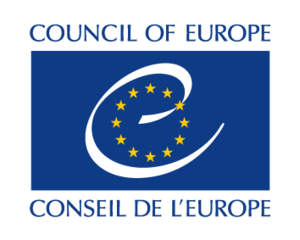 НАВЧАННЯ, КУРСИ ТА ПОСІБНИКИ ЩОДО ВОЛОНТЕРСЬКОЇ ДІЯЛЬНОСТІ
EdEra  - Шкільний урок волонтерства  - http://surl.li/ioiis 

УВС – Урок з волонтерства  http://surl.li/ionmr 

ФСЄ – КУРС «Волонтерство від А до Я» http://surl.li/gaikj 

ФСЕ – Посібник «Корпоративне волонтерство»  - http://surl.li/ionkn 

ФСЄ – «ЗРОЗУМІЛО!» Освітня онлайн-платформа - https://zrozumilo.in.ua/ 

Prometheus - https://prometheus.org.ua/ 

Волонтери – «Путівник волонтера» - https://myvolontery.com.ua/toolkit
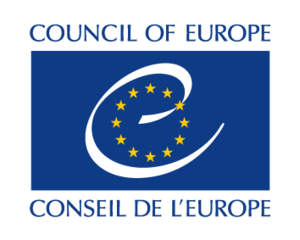 ВІДЕО-МАТЕРІАЛИ ТА ВЕБІНАРИ
ЦЕДЕМ  - 4 відеоролики простою мовою про волонтерствоhttp://surl.li/ionxv 
ЦЕДЕМ – Вебінар «Як підготувати договір про провадження волонтерської діяльності»http://surl.li/ioocx 

ЦЕДЕМ - Вебінар «Волонтерська діяльність: застосування нових змін у законодавстві»
http://surl.li/ioodj
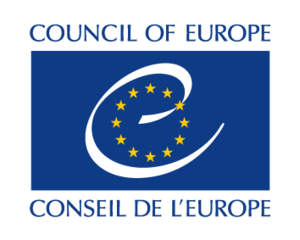 КООРДИНАЦІЙНІ ПЛАТФОРМИ ДЛЯ ВОЛОНТЕРІВ
Паляниця Інфо -  https://palyanytsya.info/

 Волонтерство в Україні - https://platforma.volunteer.country/

Платформа ПОРЯД - https://poryad.in.ua/ 

СпівДія -  https://spivdiia.org.ua/ 

Волонтерська платформа - https://volonter.org/  

Платформа допомоги - https://helplist.io/
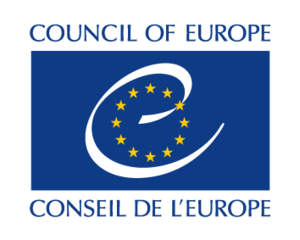 ЦІКАВЕ РІЗНЕ ПРО ВОЛОНТЕРСТВО
ГРАНТ «Підтримаємо волонтерство» - http://surl.li/eccrt 


«Будуємо Україну Разом» (БУР) - https://www.bur.org.ua/ 

«Фундація Регіональних Ініціатив» (ФРІ) - https://fri.com.ua/ 

Українська Волонтерська Служба Telegram  - https://t.me/s/VolunteerCountry 

ЧатБот Волонтерська гаряча лінія - https://t.me/VolunteersHotlineBot
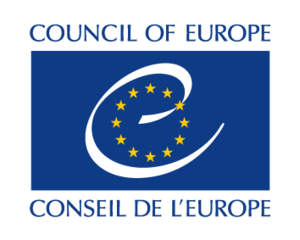 ЦІКАВЕ РІЗНЕ ПРО ВОЛОНТЕРСТВО
20 сайтів для пошуку волонтерських проектів - http://surl.li/ionuq

Українські та міжнародні освітні програми - https://unistudy.org.ua/

ЮНІСЕФ розділ Волонтери - http://surl.li/iooys 

Взаємодопомога як спосіб життя: що потрібно знати про волонтерство -  http://surl.li/iogys

 Мережа розвитку локальної філантропії - https://philanthropy.com.ua/

 Аналіз результатів опитування з правових питань щодо волонтерства - http://surl.li/hexhp
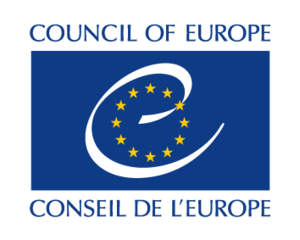 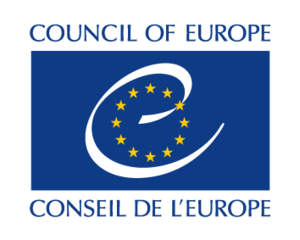 Дякуємо за увагу! Запрошуємо до співпраці над запровадженням програми!
Команда проекту Ради Європи 
«Зміцнення стійкості демократичних процесів через громадську участь під час війни та в післявоєнний період»